Spring 2022: Thriving & Surviving
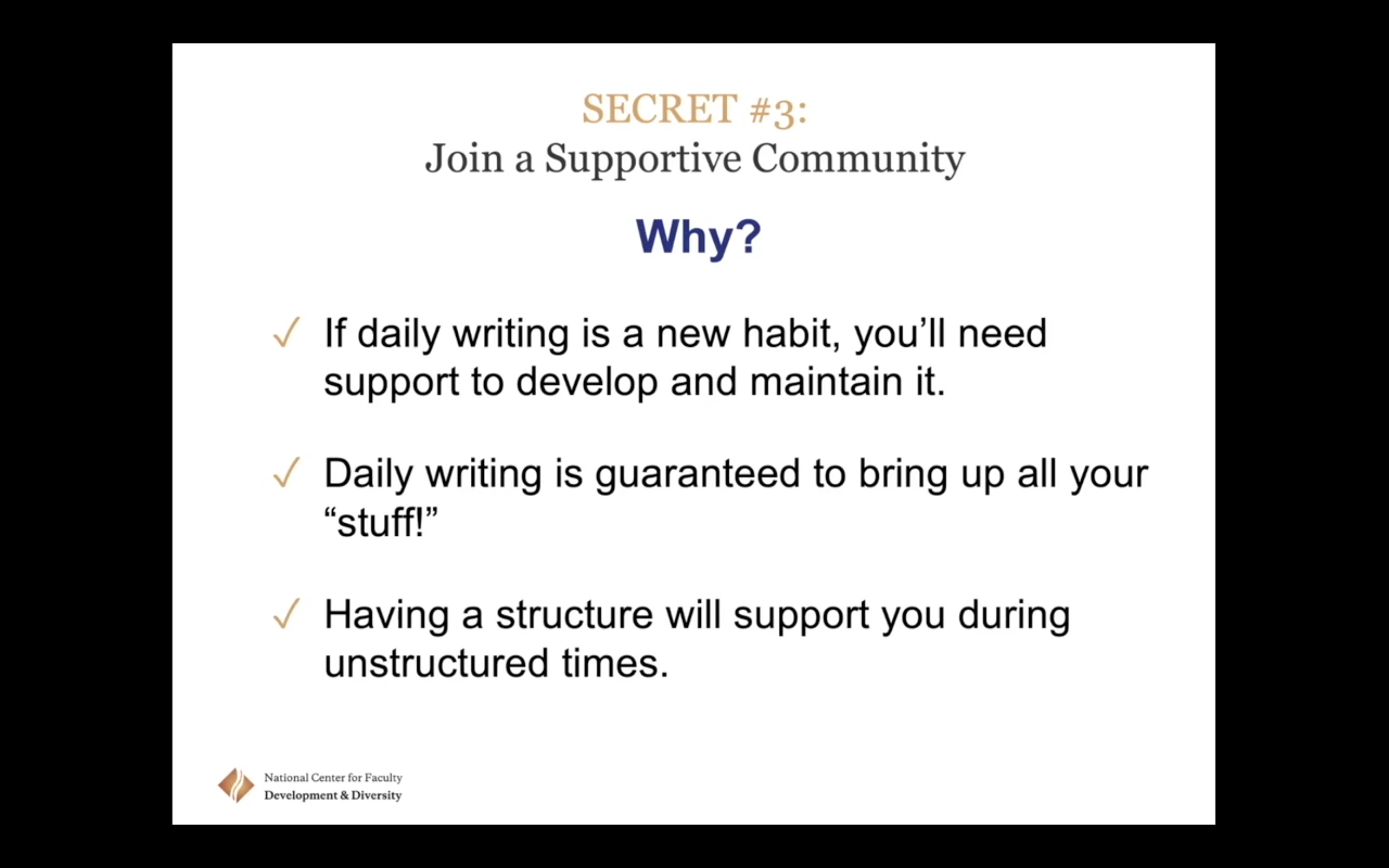